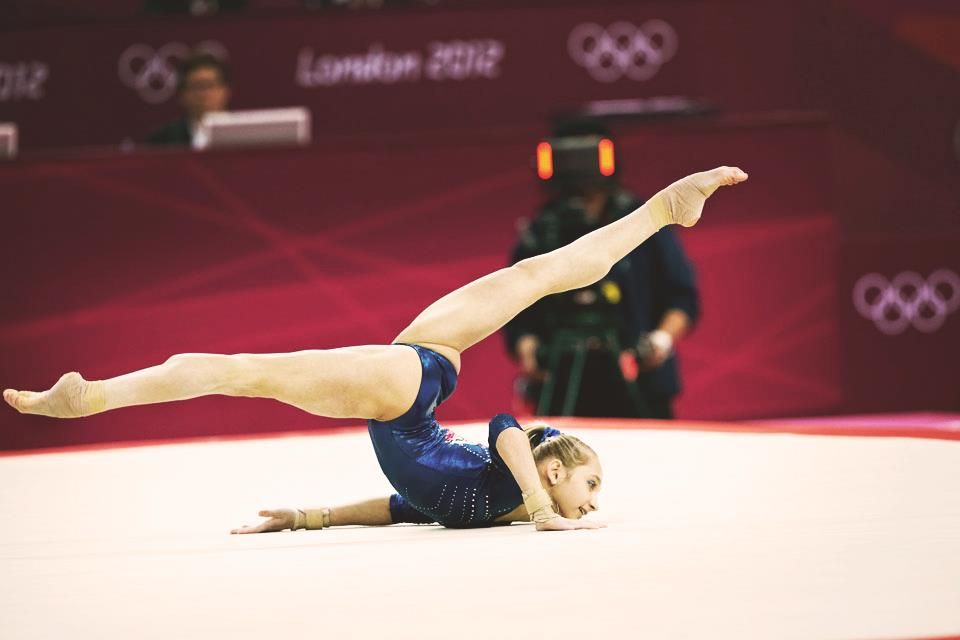 Guide du juge 6ème
SOL
2024-2025
Familles de difficultés 6èmes
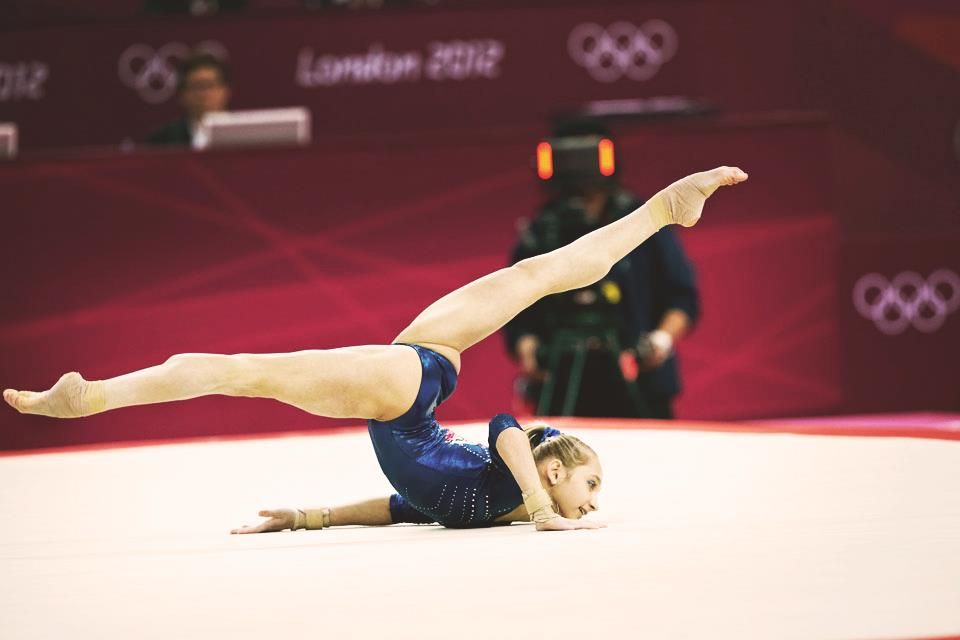 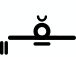 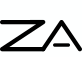 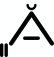 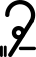 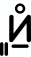 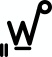 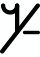 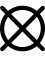 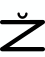 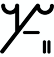 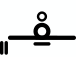 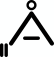 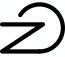 Familles de difficultés 6èmes
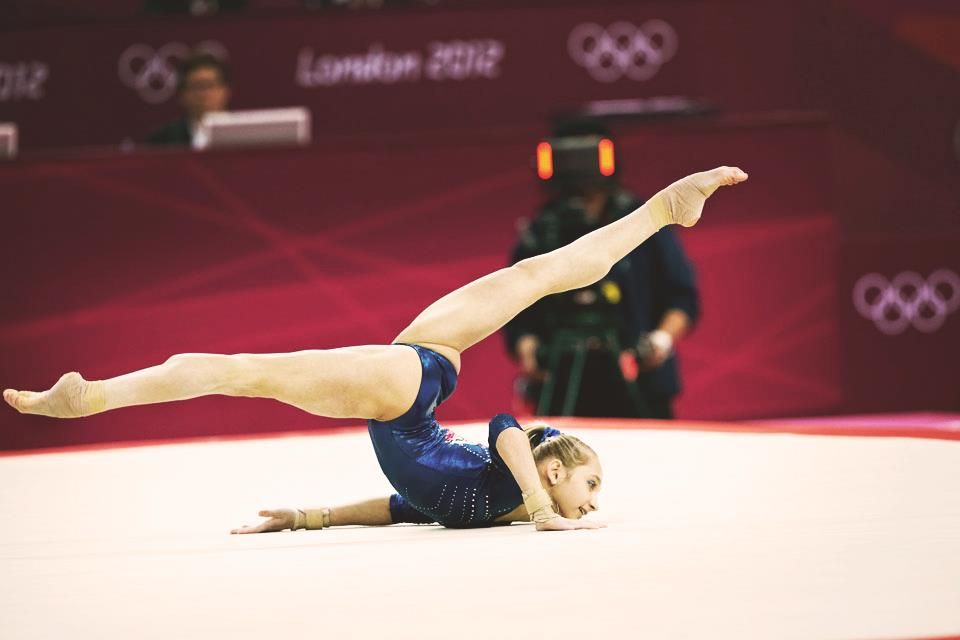 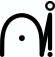 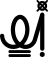 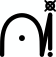 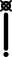 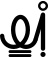 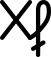 Familles de difficultés 6èmes
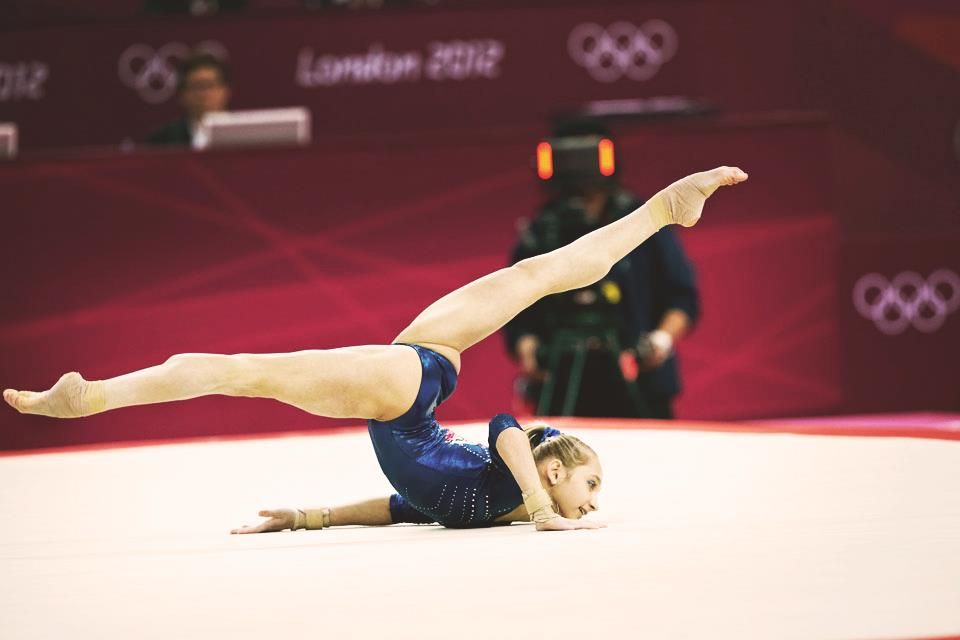 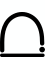 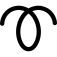 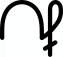 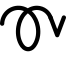 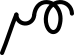 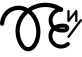 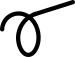 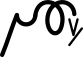 Familles de difficultés 6èmes
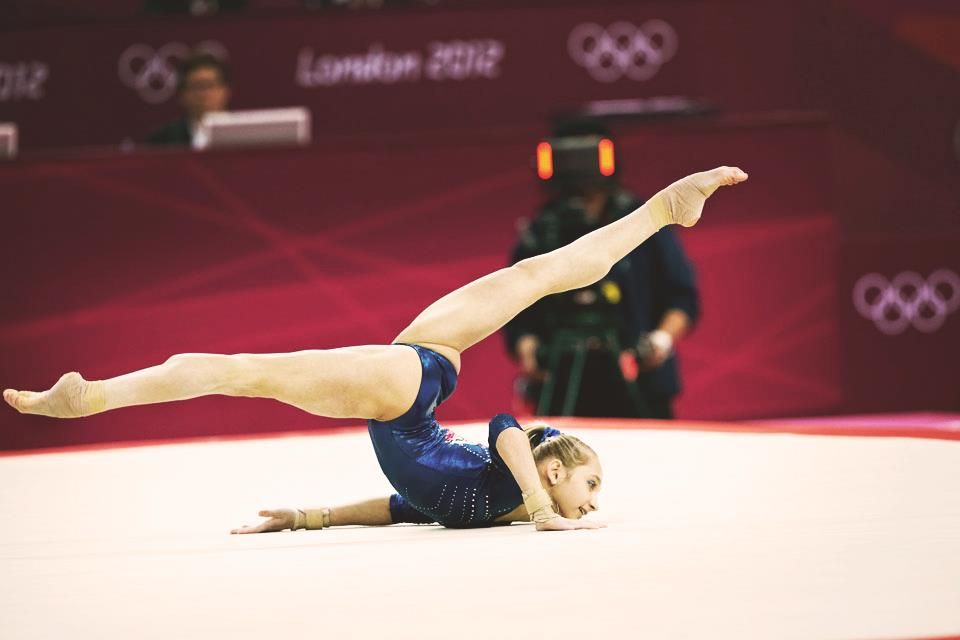 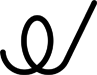 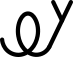 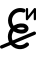 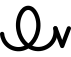 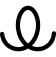 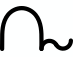 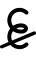 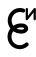 Précisions
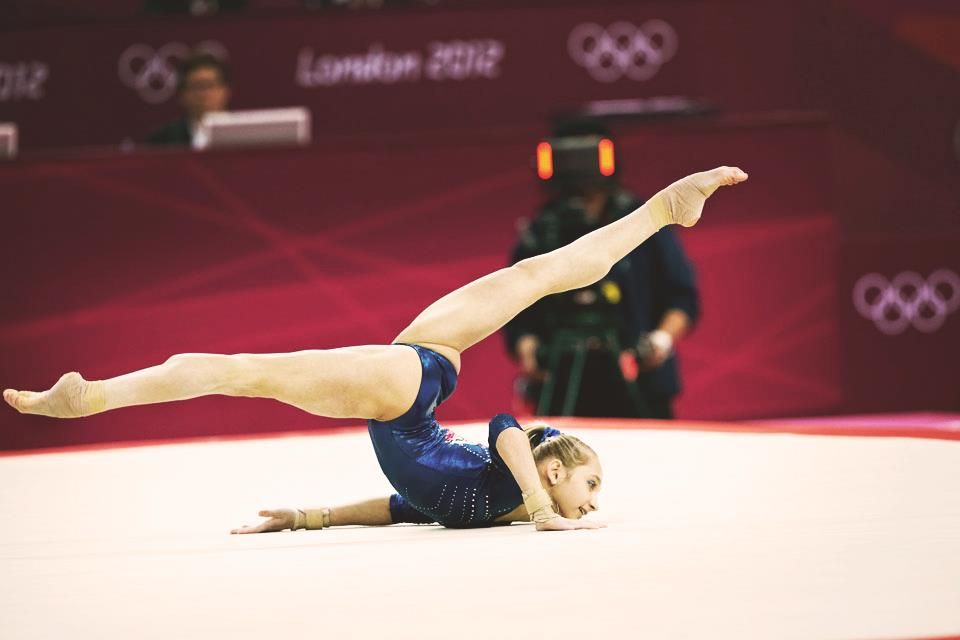 Le renversement latéral libre et le renversement AV libre sont considérés comme des salti

Les 2 salti différents peuvent faire partie de la même série acrobatique 

Aucun Salto dans le mouvement: -2,00 Pts sur la note E (salto de la grille ou autre difficulté)

Le Twist tendu ou le Salto AR tendu ½ tour seront reconnus au bénéfice de la gymnaste
Répétitions
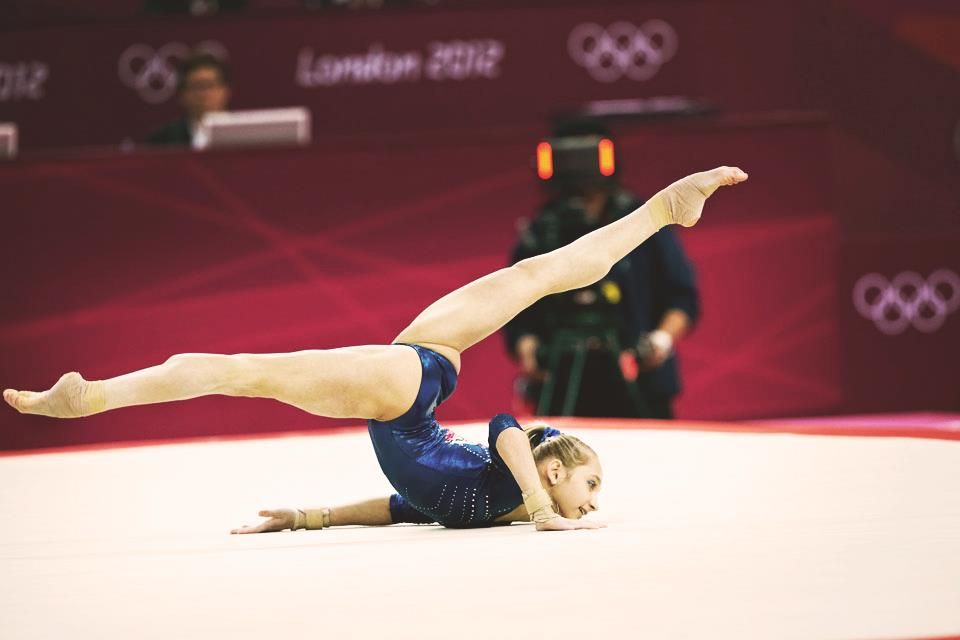 Une Difficulté 6ème ou une « autre difficulté » ne peut être exécutée 2 fois.
Une difficulté 6ème ou une « autre difficulté » répétée ne sera pas reconnue ni comptabilisée à sa deuxième exécution. Nous enlèverons les éventuelles fautes d’exécution des deux éléments.
Exemple :
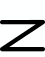 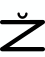 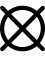 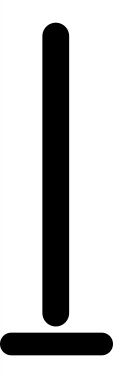 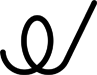 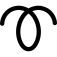 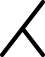 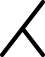 Elément non retenu
AD  D6 devient AD
D6
AD
AD
D6
D6
Elément non retenu
Répétition
Précisions
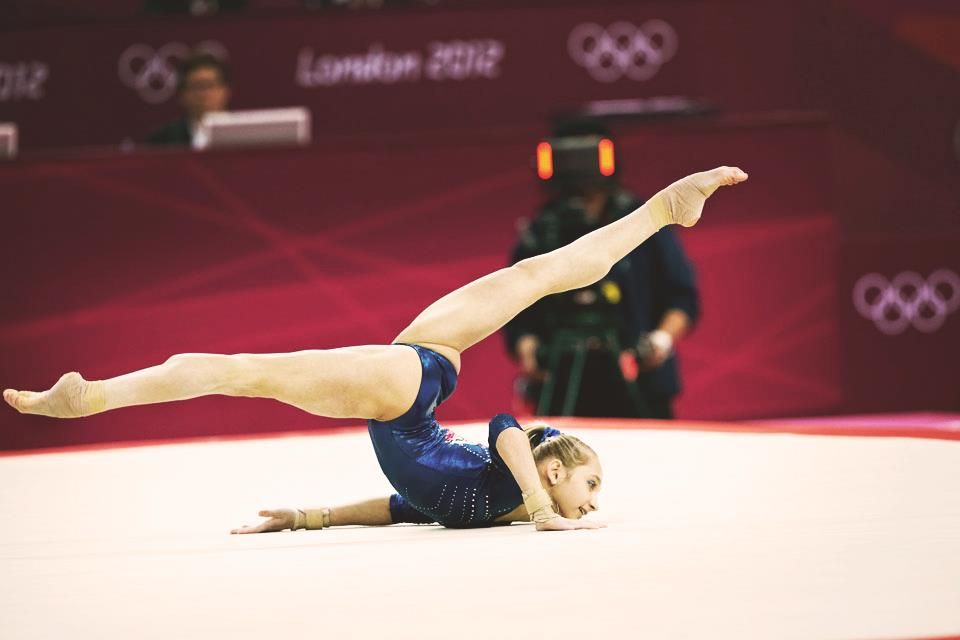 Une difficulté 6ème ou une « autre difficulté » répétée ne peut remplir une exigence de composition mais peut valider une liaison bonifiée de difficultés.
Exemple :
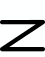 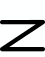 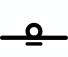 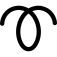 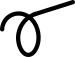 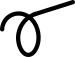 Exigences de composition
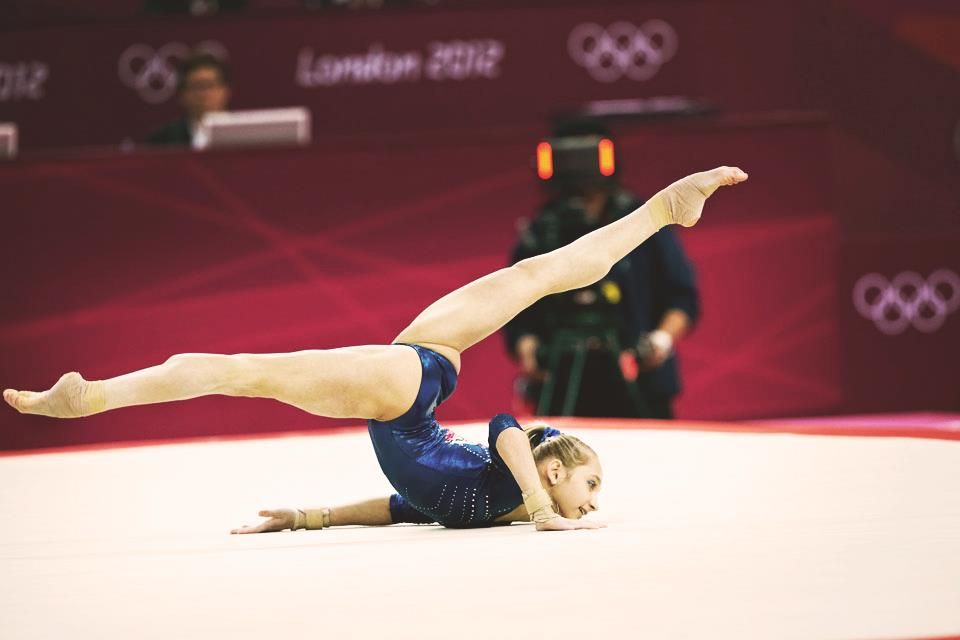 Une série acrobatique de minimum 2 éléments avec envol dont un salto



2)  Deux salti différents dans le mouvement
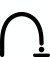 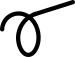 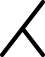 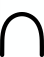 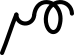 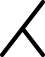 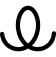 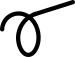 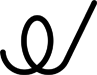 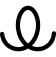 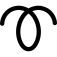 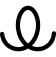 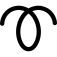 Exigences de composition
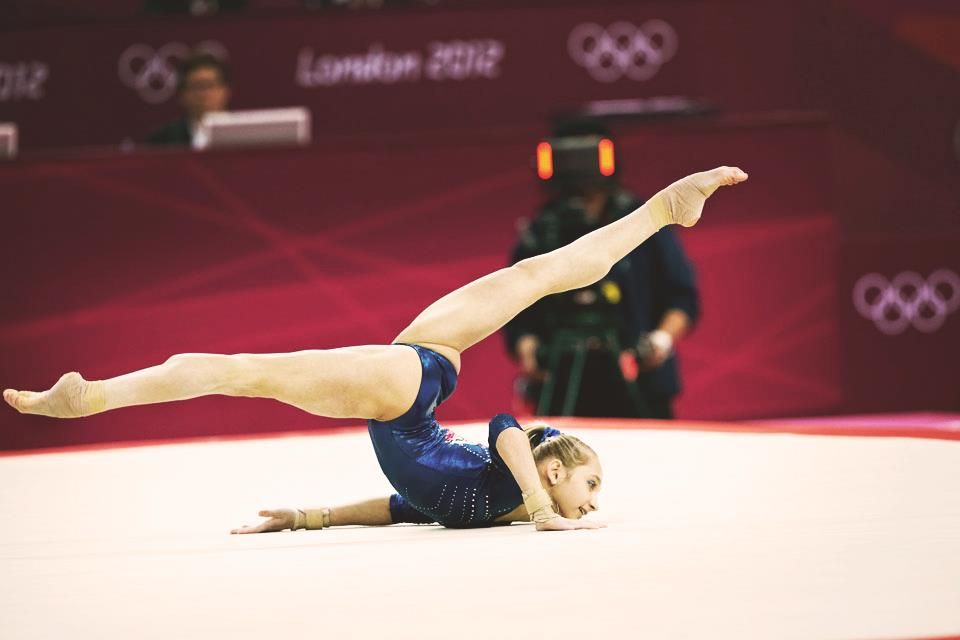 Un passage gymnique d’au moins 2 sauts différents appel 1 pied (liés directement ou indirectement (avec des pas courus, pas chassés, tours chaînés …) et  1 pirouette de 360° minimum




4)  Trois éléments acrobatiques avec envol en AV, AR & Latéral
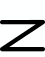 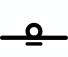 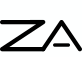 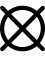 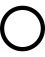 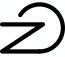 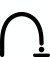 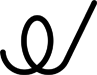 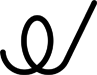 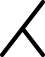 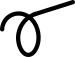 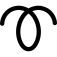 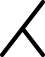 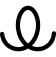 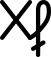 Exigences de composition
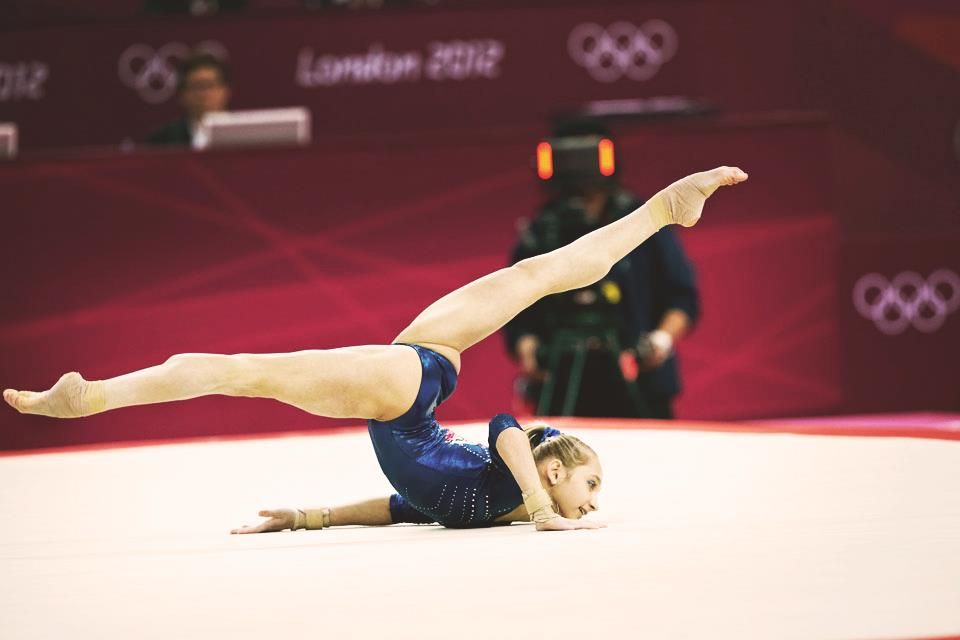 5)   Un saut à l’écart antéropostérieur  ≥ à 150°
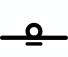 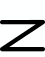 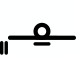 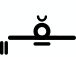 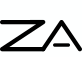 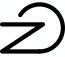 Les liaisons bonifiées
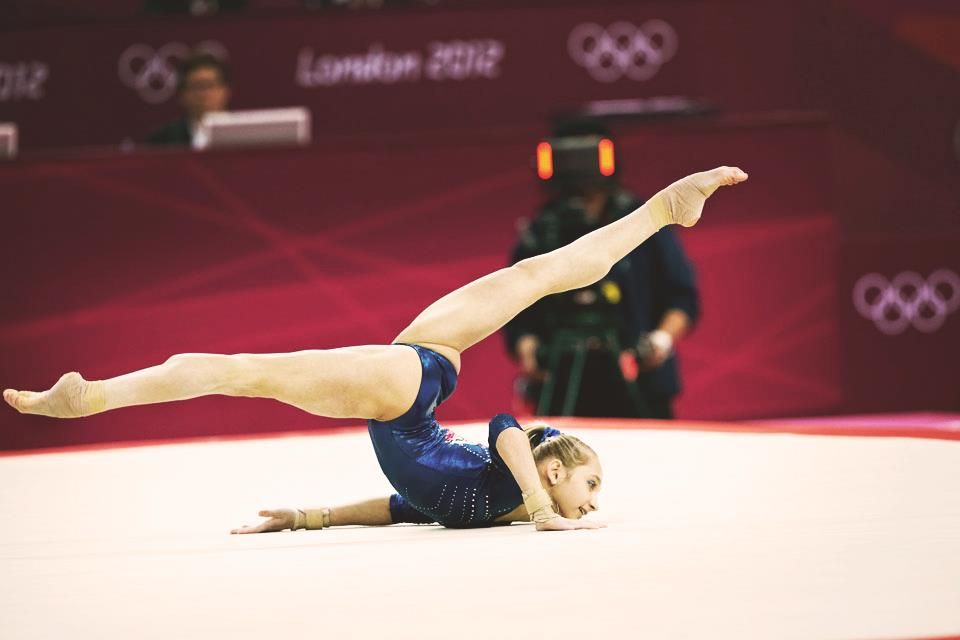 Liaison directe : sont considérées en liaison directe les Autres Difficultés ou Difficultés 6èmes exécutées sans arrêt, sans élan intermédiaire, sans pas intermédiaire ou perte d’équilibre. 

Salto AV en liaison directe avec deux Autres Difficultés ou difficultés 6èmes, acrobatiques avec envol.
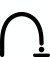 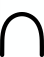 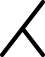 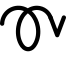 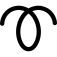 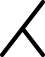 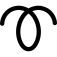 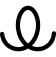 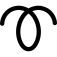 D6
D6
D6
D6
D6
Les liaisons bonifiées
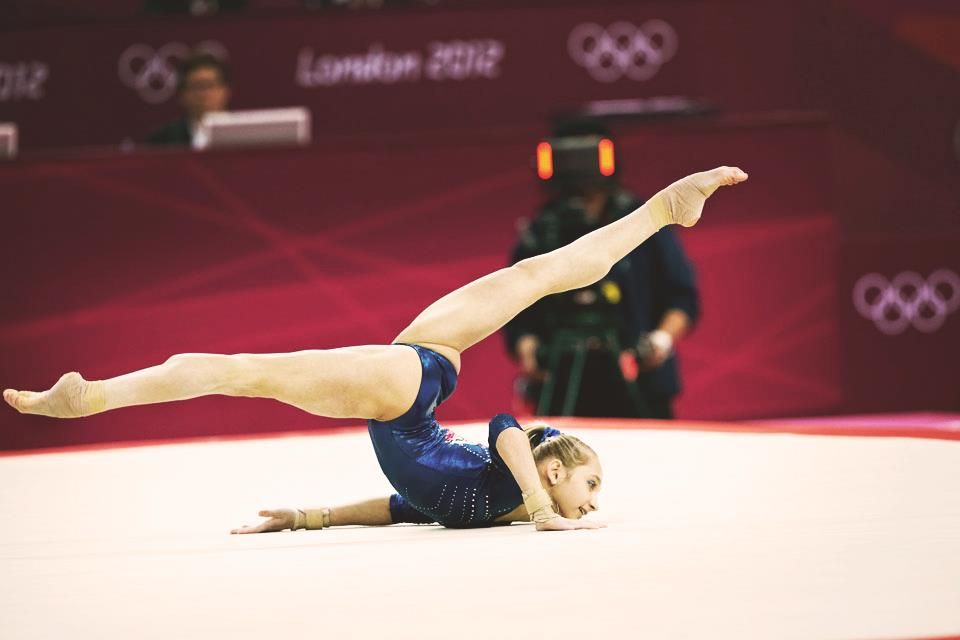 Saut de mains + salto Av Groupé ou carpé :




Saut de mains + Flip Avant (ou inverse) :
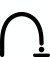 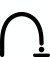 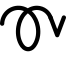 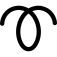 D6
D6
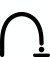 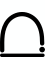 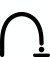 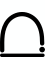 D6
D6
Les liaisons bonifiées
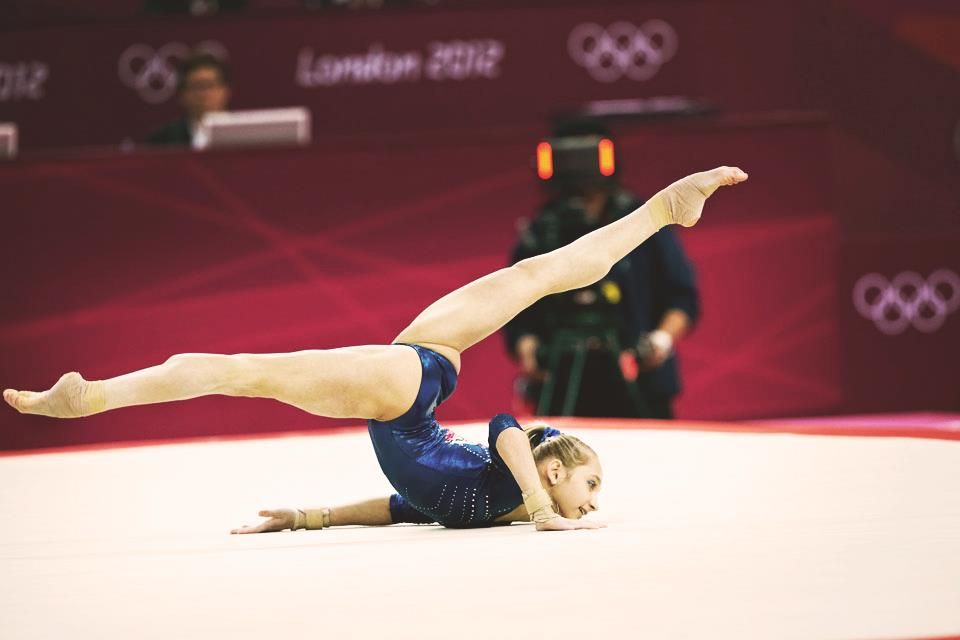 Saut de mains + salto Av Tendu, Groupé 1 tour, Tendu 1 tour :




Flip Avant + Salto AV Gr, Salto AV Carpé, Salto AV Tendu, Salto AV Tendu 1 tour
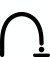 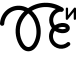 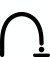 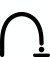 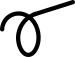 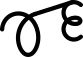 D6
D6
D6
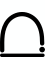 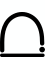 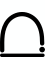 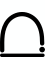 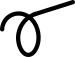 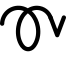 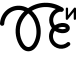 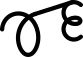 AD  D6 devient AD
AD  D6 devient AD
AD  D6 devient AD
AD  D6 devient AD
D6
D6
D6
D6
Les liaisons bonifiées
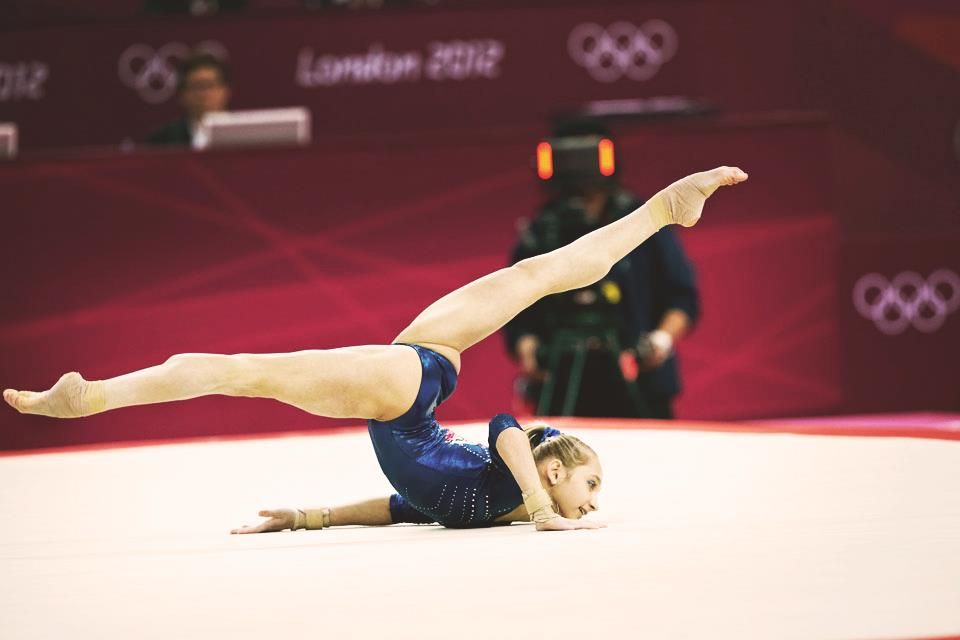 Liaison directe de deux salti différents :
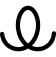 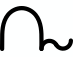 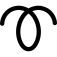 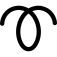 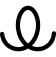 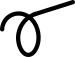 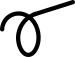 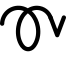 AD  D6 devient AD
AD  D6 devient AD
AD  D6 devient AD
D6
D6
D6
D6
D6